Access and Equity
UNMASKING LITERACIES:A model for developing literacy in the neurodiverse classroom. Dr Angela Jones
Acknowledgment of Country
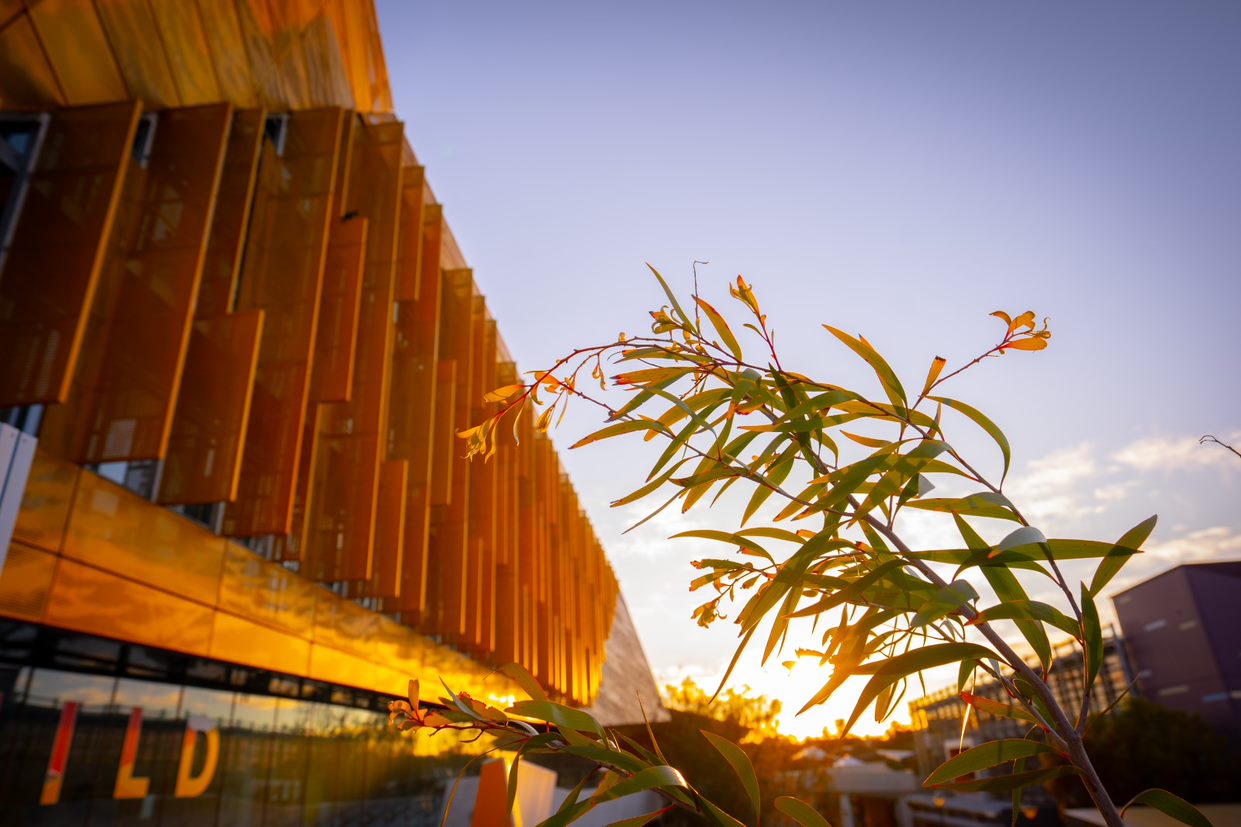 I respectfully acknowledge the past and present traditional custodians of this land on which we will be meeting: The Nyoongar Elders and people.
Edith Cowan University is committed to reconciliation and recognises and respects the significance of Aboriginal and Torres Strait Islander peoples’ communities, cultures and histories.
Overview: A model for developing literacies in the neurodiverse classroom
My positionality
Context:
The enabling space
The goal
Action research project
Planning 
UniPrep Context
Understanding Literacy
Understanding Neurodivergence
Action
Example of Learning Skills Unit
Analysis
Autoethnographic reflections
Conclusion
The model
Tips
Positionality Statement: Awareness, advocation and reflection
Academic Experience
I am an enabling educator 
I have a research focus on student wellbeing, anxiety and social emotional learning
I have taught students with disclosed autism, ADHD, dyslexia and other neurodivergences from enabling to postgraduate 

Lived Experience
I have ADHD
I grew up in a neurodiverse household
Neurotypical mother
Neurodivergent father and brother with ADHD
I have lived experience raising a daughter with, anxiety and AUDHD for 19 years
I have worked with an autism specialist for 12 years on techniques for communication, engaging learning and de-escalation
I am an inclusive practitioner who strives to live my ethos
The Wider Context
THE ENABLING SPACE
Pre-university enabling programs are part of a widening participation strategy in higher education to provide people from under-represented backgrounds entry to university

ENABLING STUDENTS:
Often commence their educational journey with mental health challenges such as anxiety and depression. (Crawford & Johns, 2018; Jones, Lisciandro & Olds, 2016; Lisciandro & Gibbs, 2016) 
Disclosure of neurodivergence is now growing in enabling cohorts (Jones, 2023).

THE GOAL: 
Embrace the “Brainbow”: to develop students’ academic literacy and self efficacy for a smooth transition to undergraduate studies.
1. Planning: The UniPrep Pathways context
Figure 1: Proportion of students with disability in C28, 2018-2023
There is a higher proportion of students identifying with disability in 2023 than previous years, which has been increasing over time. 

There is a significant portion of these students who are neurodivergent
1. Planning: UniPrep Pathways Context cont.
The Context 
25 enabling/pathway students

Multiple students shared they were “neuro-spicy” early in the semester
Autism 
Autism and ADHD
Autism, ADHD, Dissociative disorder, PTSD
ADHD Anxiety and Depression

Small amount of students shared OC, ADHD  mid-sem and toward the end of semester 

18 students engaged with the classroom in a neurotypical way
1. Planning: Understanding literacy
Literacy: Develop the knowledge, skills and dispositions to interpret and use language confidently for learning and communicating in and out of school and for participating effectively in society (ACARA, 2024).

New Literacy studies: views literacy as a “social practice”, including autonomous and ideological models (Street, 2003).

Ideological model of literacy: The plurality of literacies “contingent no time and place and developed with specific purposes in mind” (Bailey 2023, p.122).

Neurodivergent literacies = the ideological model of literacy + concept of neurodiversity (Bailey 2023, p.122).
2. Planning: Understanding Neurodivergence
Neurodivergent = Diverse from dominant societal standards. Recognising overlapping diversity under this umbrella (Jane, 2023)

Neurotypical Classroom = Diverse people with diverse brains, with diverse learning needs often placed in an environment that is designed for neurotypical students

Embracing the Brainbow: Diverse brains + neurodivergent literacies (Jones, 2023)
2. Action: Example teaching academic reading in a learning skills unit
I developed a series of activities to create psychological safety and understand my learners, their passions and literacies 

We co-created a 'passion pot' - a collection of readings, activities, memes, songs etc. that focused on these interests and skill

I developed a PowerPoint focused on the learning intention for a particular academic literacy with explicit instruction.
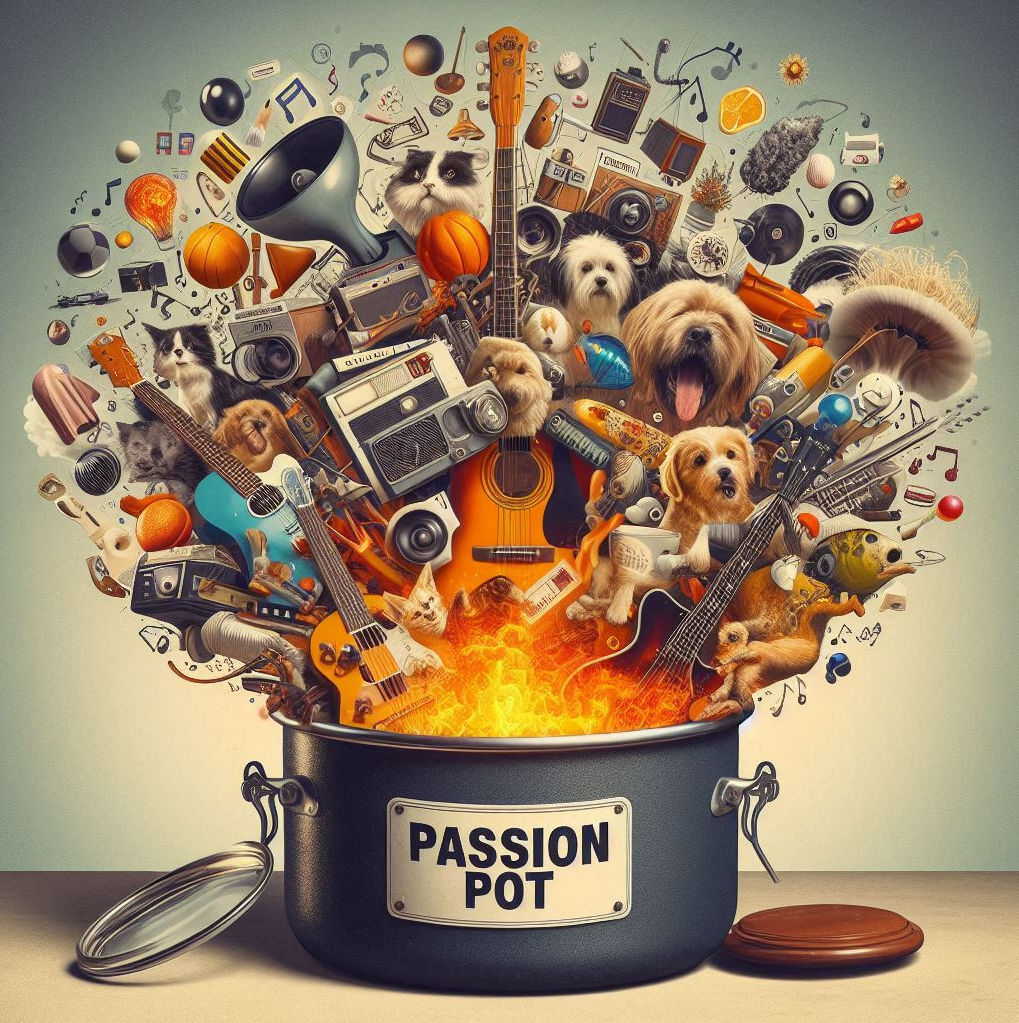 2. Action: Teaching Academic Reading
I used multiple ways (diagrams, texts, pictures, oral) to explain the context, breaking down the elements of academic reading:
What we read -scholarly texts that are written with particular structures and voice.
Why we need to read - to gather data for a particular academic purpose (provide examples),
How we read - with intention, framed by questions, look for particular attributes and using a method that we are going to discover in class together
I returned to the 'passion pot with the student to choose a passion or skill – example dogs
Once an understanding or the elements or an academic reading was demonstrated, we shifted back to the unit's academic readings
I modelled the process again to create “cognitive pegs” (Jones, Olds &Lisciandro, 2016).
To demonstrate the literacy the students were then asked to repeat the process using a unit reading and their preferred/choice of communication method – spoken, written and diagrammatic (Cast, 2024).
3. Analysis
The goal of this action research was to reflect on my own pedagogies for teaching academic literacies. Thus, the analysis focused on my auto-ethnographic reflections

Spending time in understanding the learners created strong trust and relationship

While it took time to create the passion pot early on it was useful for teaching academic literacies
Some literacies took longer than others to develop, and I recognised the need to have an awareness of student processing time

While I drew no multiple literacies and passions to teach academic literacies I needed a clear process to stick to, so I and the students didn’t get stuck in the land of passions

Create a model/cycle to follow’

Next Steps – research application of the model in other units
4. Conclusion: The Brainbow Toolkit for Inclusive Practice
Tips – a UDL approach for Curriculum and Pedagogy
Embracing the Brainbow

Multiple ways of explaining and presenting information
Simple and not overwhelming
Conscious choice of colours and contrast
Explicit instruction
Knowing your learners
Creating psychological and physical safety without creating a trauma dump
Adding to your toolkit
Being conscious
Explicit instruction
Multiple ways of explaining
Classroom dynamics/management
One-on-one
Communication
Turn taking
Impulsivity
Sound in videos
Pre-watching videos for sound levels
Warnings
Questions